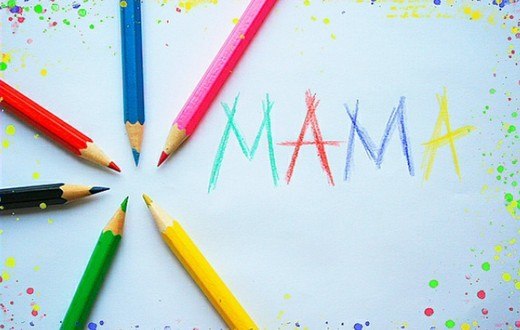 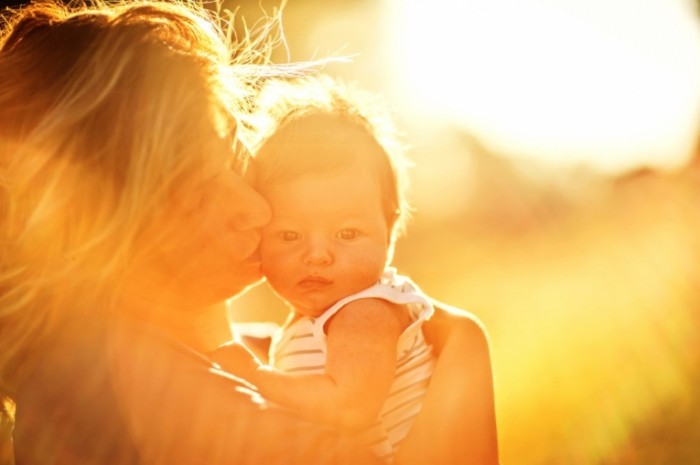 Мама
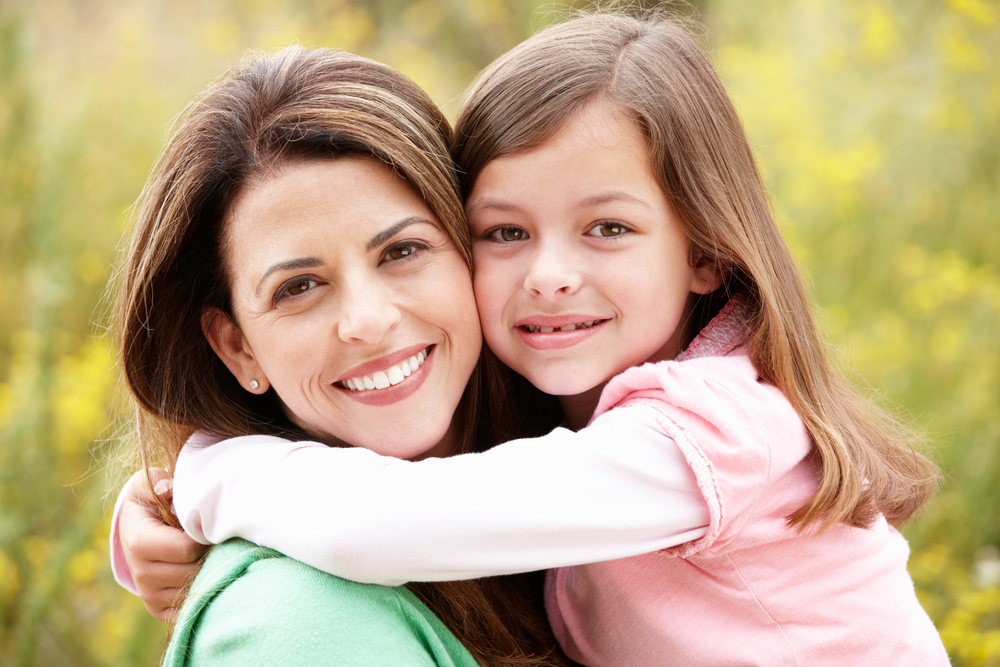 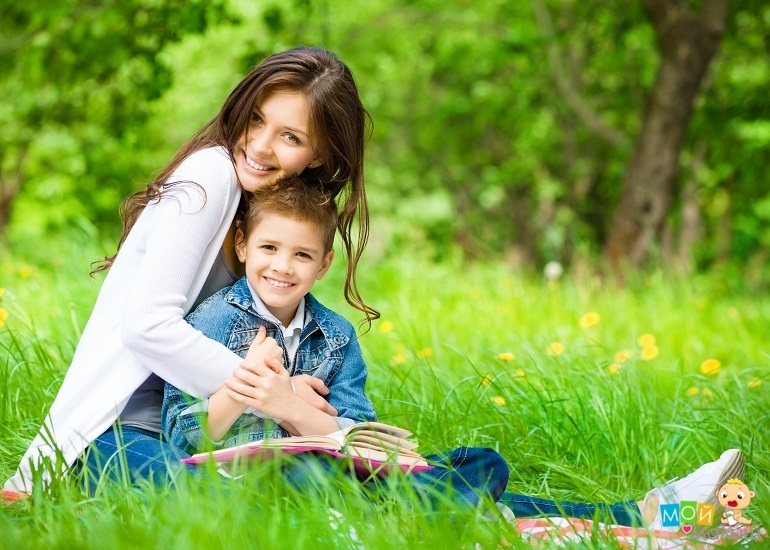 Теплые вещи быстро и тихо шьет для детишек мама-портиха
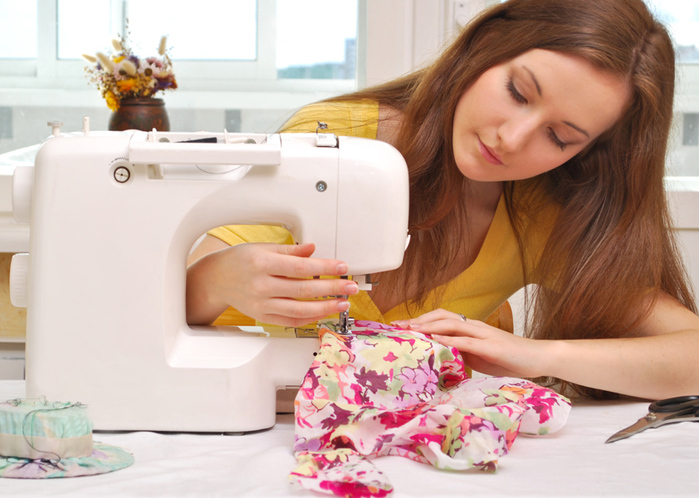 Доит корову с утра спозаранку в чистом загоне мама-доярка
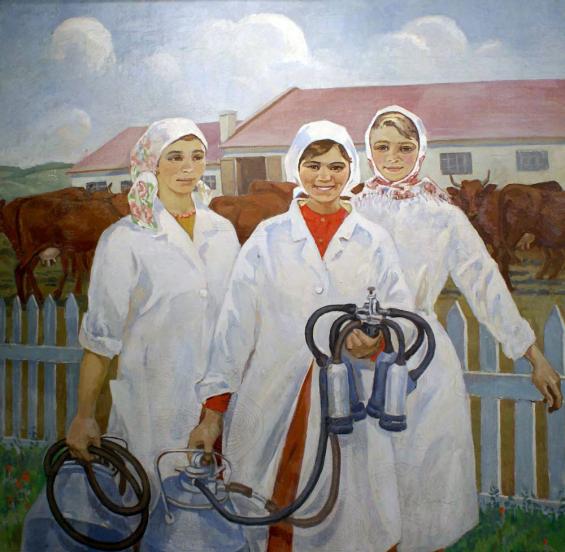 Зубки больные без всяких уколов вылечит мама – врач-стоматолог
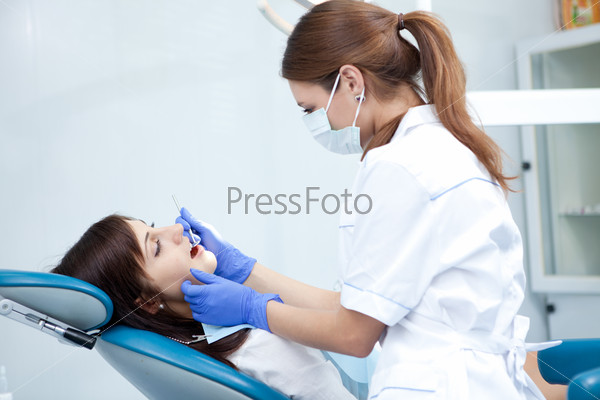 В  детском саду много занятий. Мама там няня и воспитатель
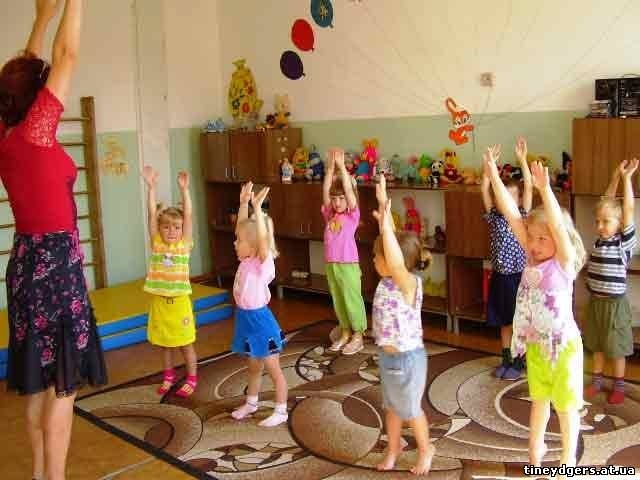 В школе не меньше занятий смотрите. Ставит оценки мама - учитель
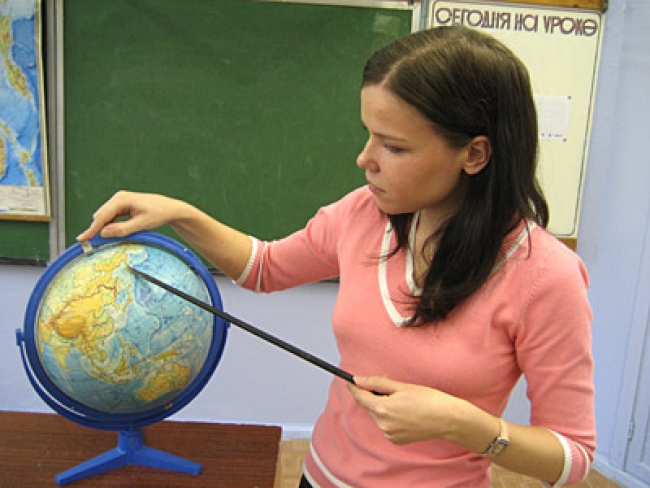 Из корешочка растить не устанет чудо-растение мама - ботаник
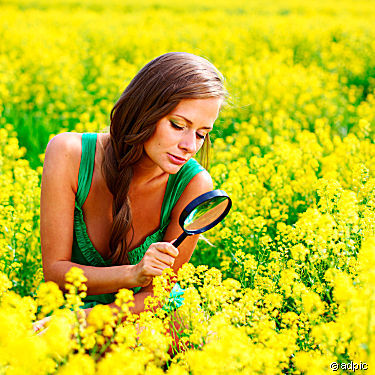 Пишит в газеты статьи и записки мама-писатель и журналистка
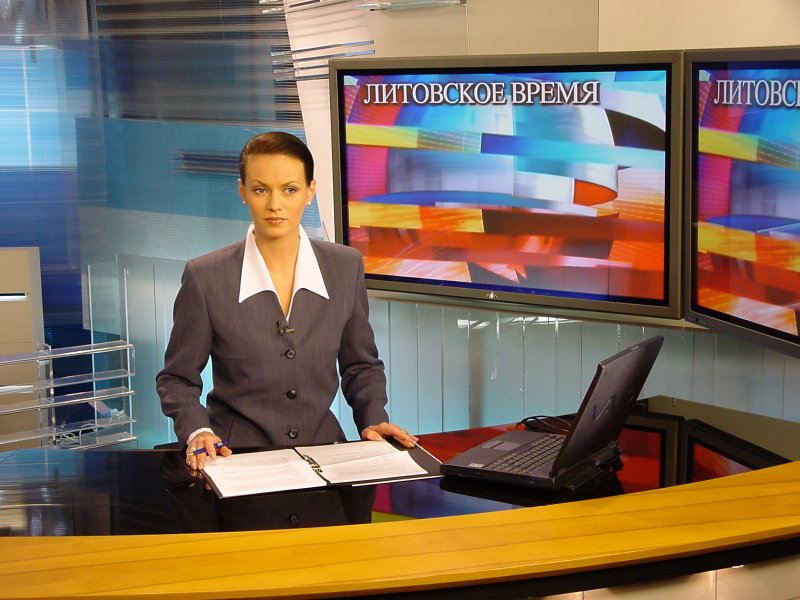 Вкусной колбаски достала с витрины нам мама, она – продавец магазина
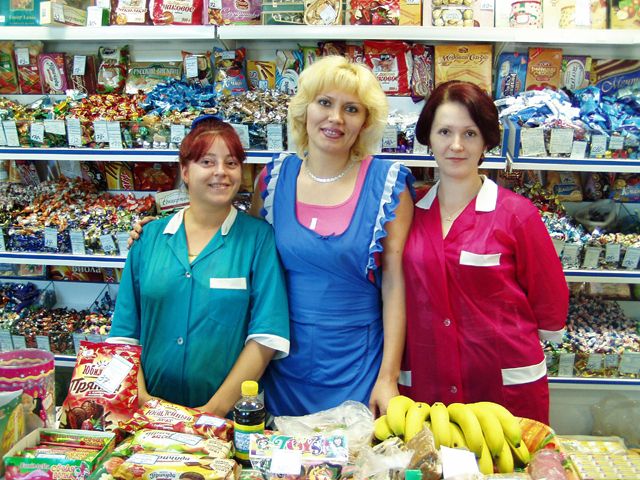 Плюшки и булочки кушать спешите. Их приготовила мама - кондитер
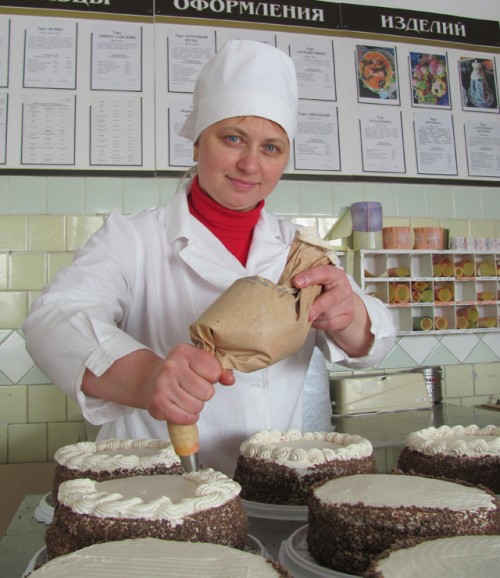 Наша мама отправляется в полет,
 потому что наша мама называется пилот
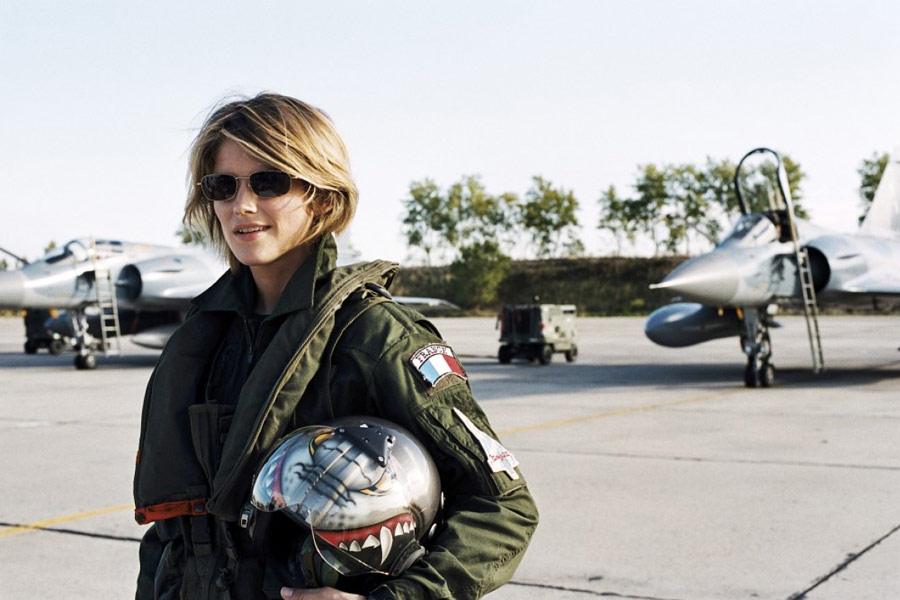 Вот у Коли, например, мама - милиционер
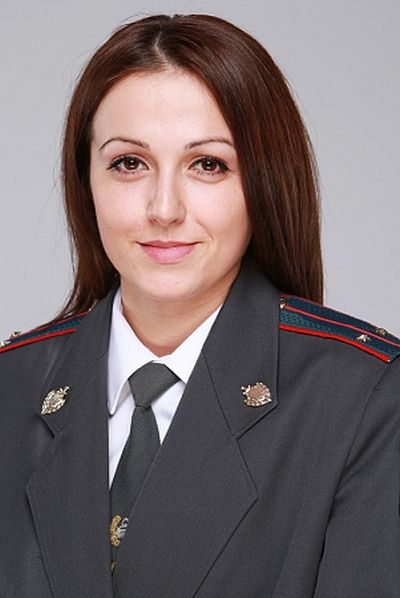 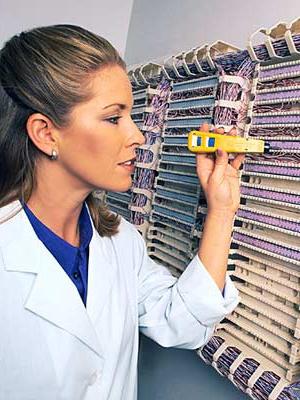 А у Толи и Веры – обе мамы - инженеры
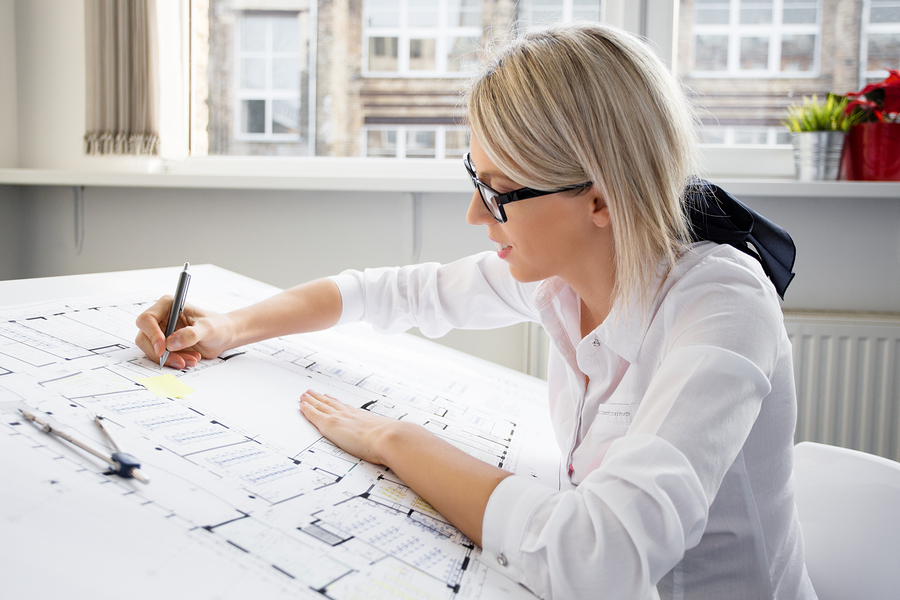 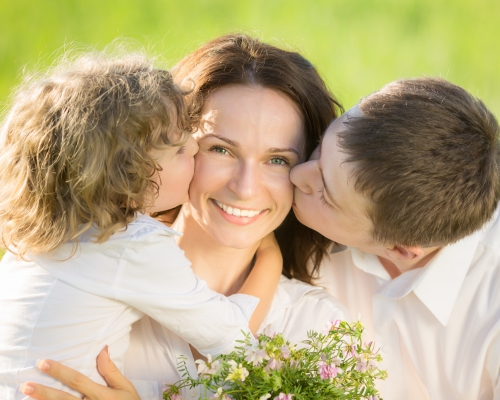 Мамы разные нужны!
Мамы всякие важны!
Наши мамочки
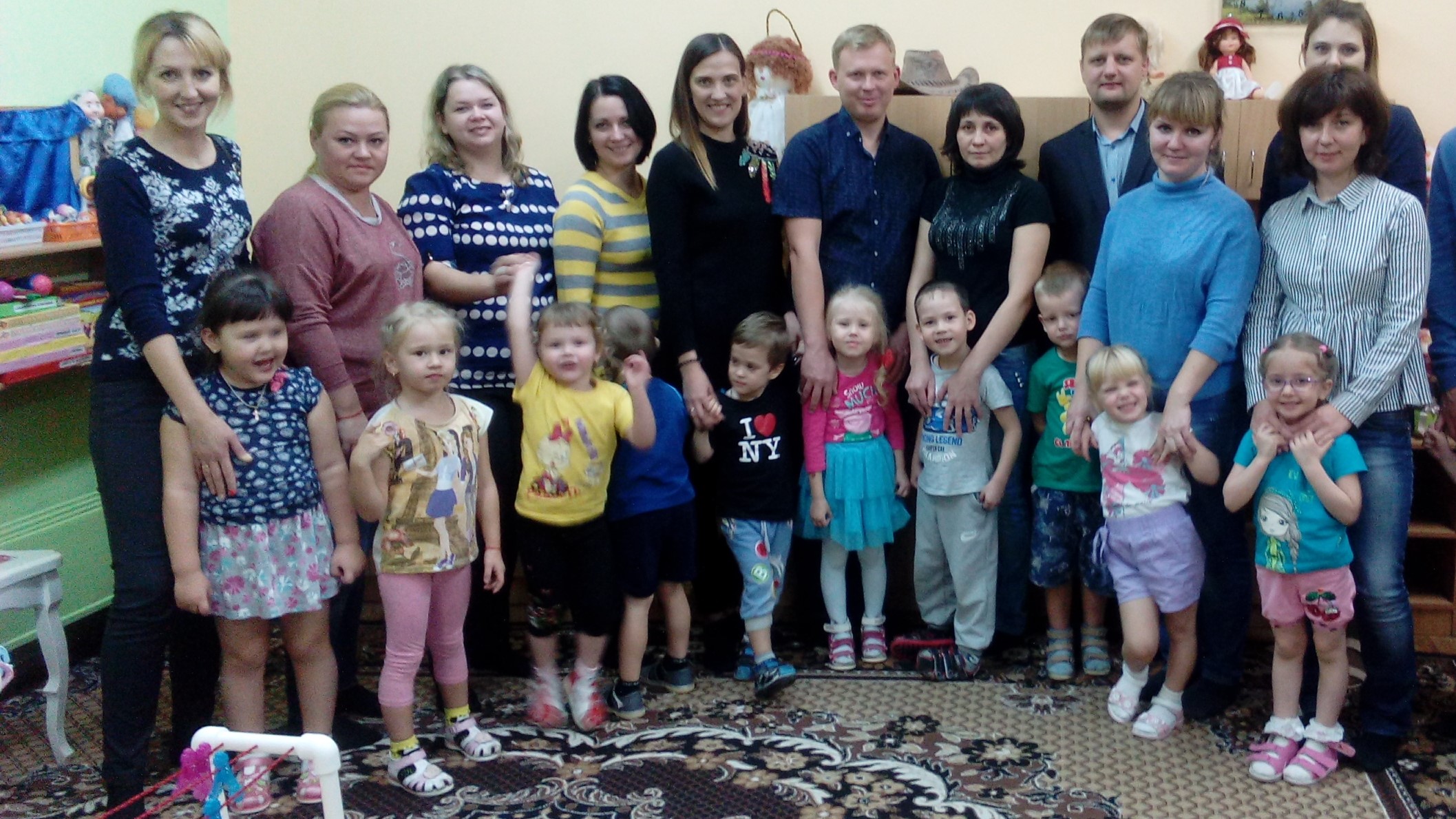 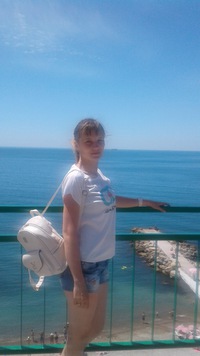 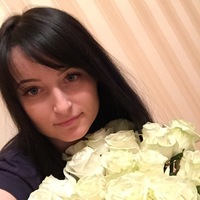 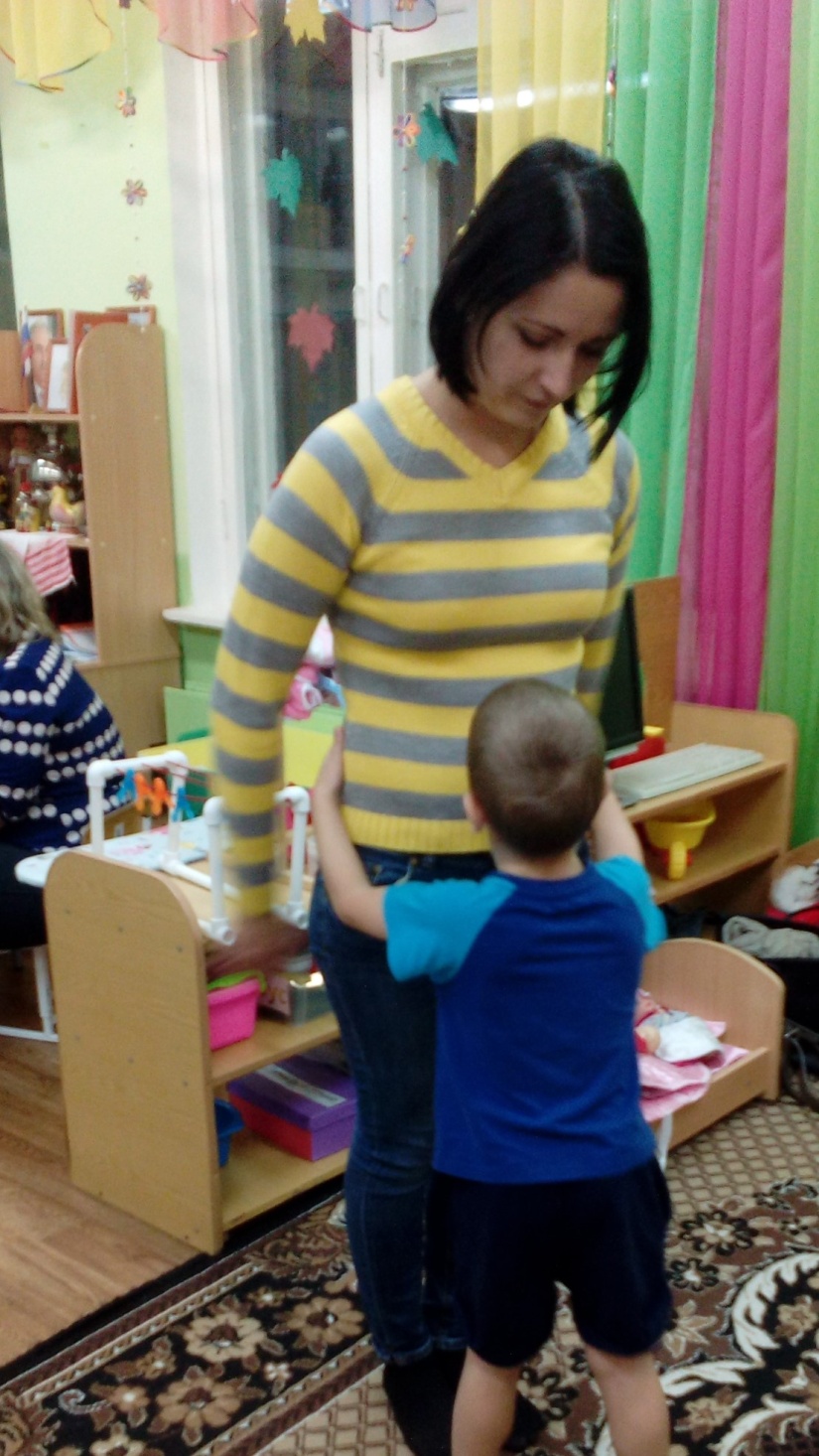 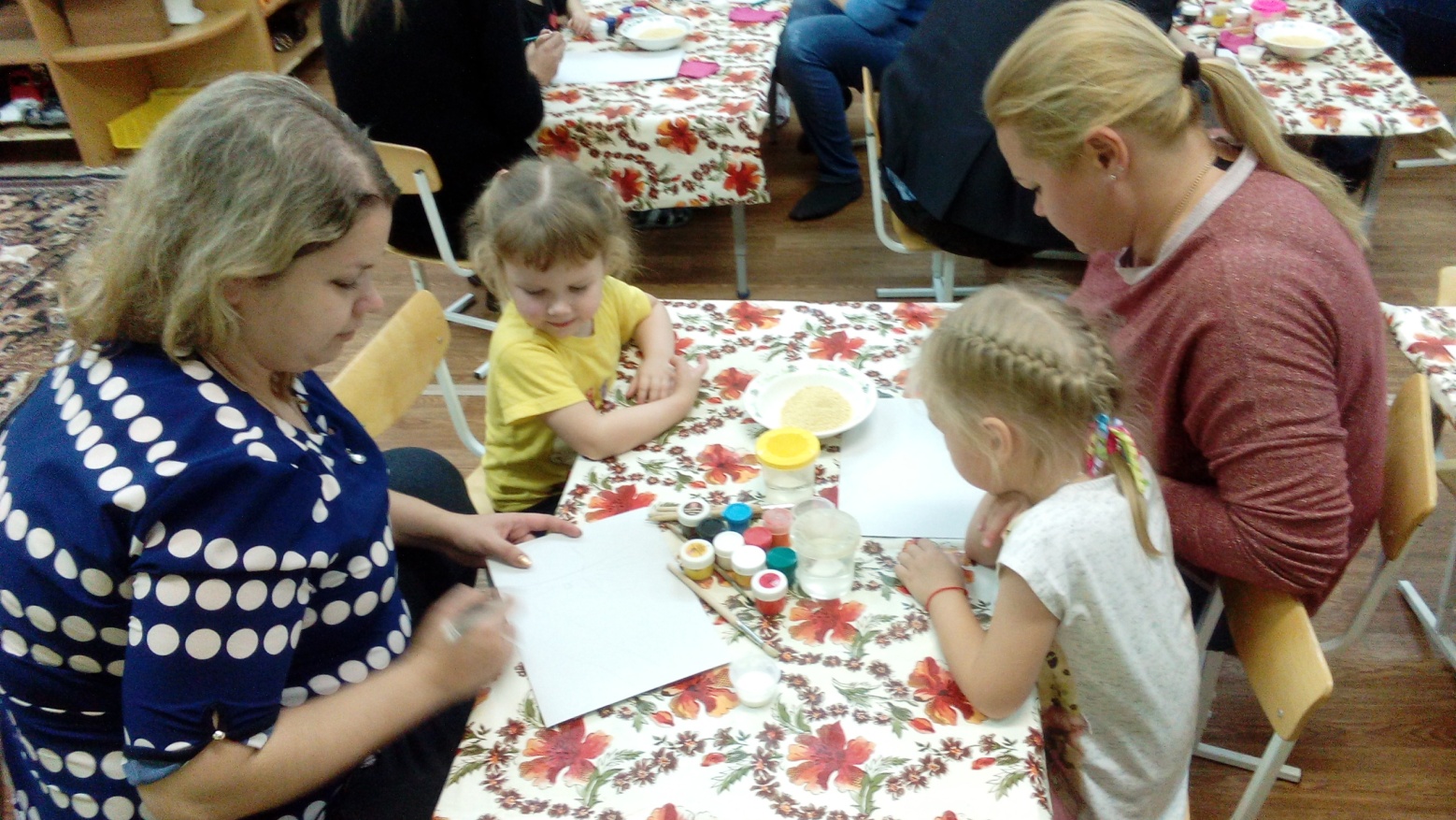